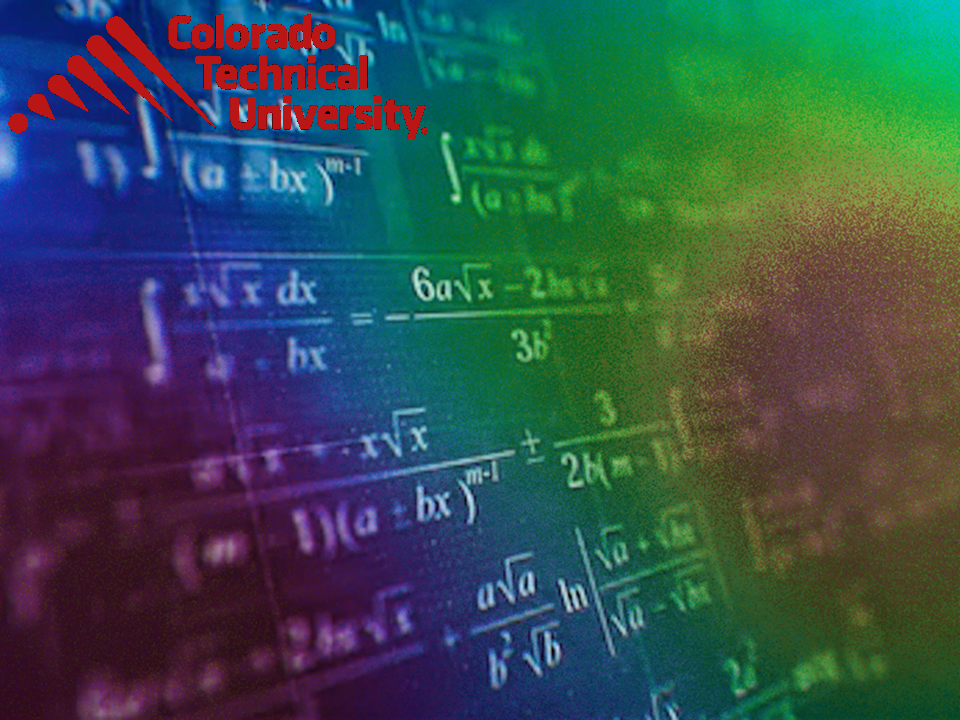 Welcome to 
Unit 8 Part 16!

MATH 205 Differential Calculus
https://www.smu.edu.sg/programmes/core-curriculum/course-structure/calculus
What’s Up?
Review: 
	Antiderivatives and 
		integration
New stuff: 
	Reverse Chain Rule
What’s Up?
Outcome 5)  Use basic integration techniques, including the method of substitution and the Fundamental Theorem of Calculus
Review
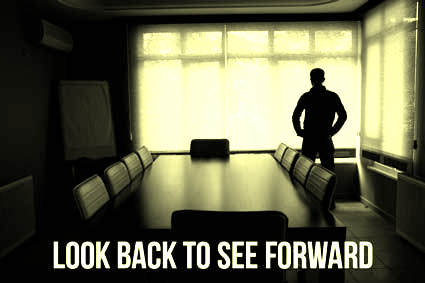 http://995642590.r.lightningbase-cdn.com/wp-content/uploads/2010/12/looking-back-hrexaminer-v144-cover425px.jpg
Antidifferentiation
In mathematics we always want to be able to undo an operation

We’ve just been taking derivatives dy/dx of various equations and expressions

So we need a way to undo this process, too!
Antidifferentiation
F(x) is an antiderivative of f(x) if F’(x) = f(x)

We’re looking for an unknown function whose derivative is known (and the original function we want)
Antidifferentiation
dy/dx 2x5 = 10x4 

But… is 2x5 the ONLY equation that has a derivative of 10x4?
Remember, when we take the derivative of a constant, it is zero
Antidifferentiation
dy/dx 2x5 = 10x4 

So dy/dx 2x5 + 1 = 10x4 also
So is dy/dx 2x5 + 276.38 = 10x4
How can we know
which one it 
originally was?
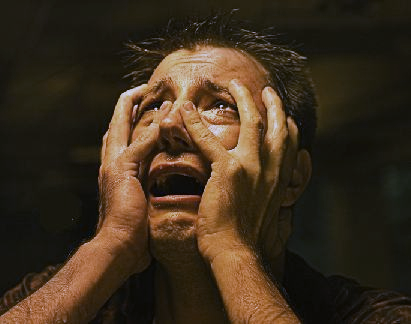 https://henrytrocino.files.wordpress.com/2013/08/weeping-and-gnashing-of-teeth-300x236.jpg
Antidifferentiation
There is no way to figure out what the original constant value was
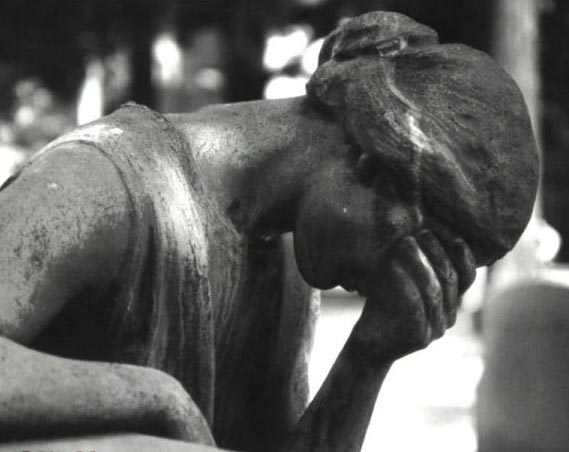 http://notatthedinnertable.weebly.com/uploads/3/4/1/1/3411210/1794978.jpg
Antidifferentiation
Hence, these are called “indefinite integrals” because we can never be definite about what the original equation was
Antidifferentiation
Here’s what we do:
dy/dx 2x5 + c = 10x4 

where “c” is the unknown constant we 
can’t 
reconstruct
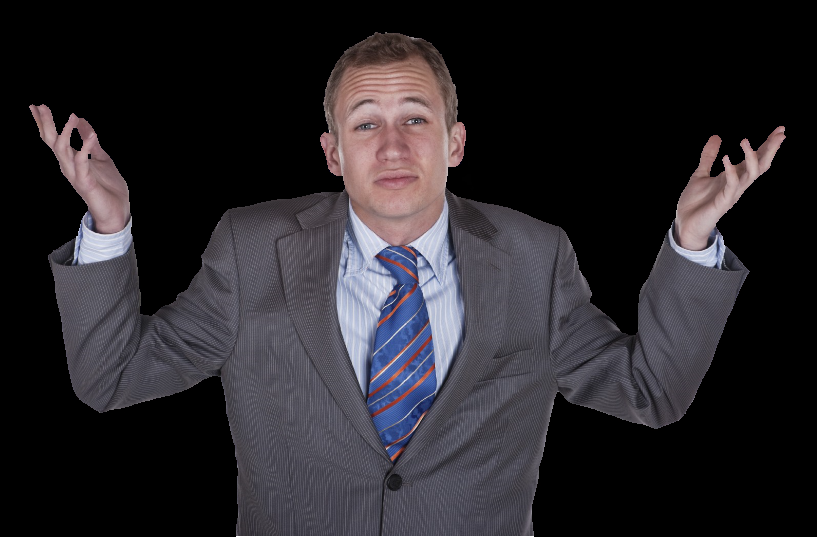 http://dartoidsworld.net/wp-content/uploads/2015/02/so-what-pic.jpg
Antidifferentiation
F(x) + c 
can be viewed as a family of all curves whose derivatives for any given x are all equal to each other
Antidifferentiation
The symbol used for antidifferentiation is: ∫
So ∫ 10x4 = 2x5 + c
But, we want to include which variable was being differentiated, so we write it as:
∫ (10x4) dx = 2x5 + c
Integration
∫ (10x4) dx = 2x5 + c
is called “integral notation”
Integration
That’s because dy/dx represents an infinitely-tiny difference (“d”, get it?)

While ∫ represents an infinitely-tiny sum (sum is the inverse of difference)
Integration
{
{
∫10x4 dx = 2x5 + c
constant of integration
integral sign
integrand
indefinite
integral
differential
variable of integration
Integration
When we solve the problem, we could say we are “antidifferentiating” 
but usually we say we are “integrating”
Integration
Back in differentiation, we had:
Rule #1: derivative of a constant:
 
 d/dx c = 0
That’s (of course) what makes us have to stick a “+ c” at the end of all our integrals
Integration
The integration rule to undo 
d/dx c = 0 is:

∫ dx = x + c
∫ (x0) dx = x1 + c
Integration
Just like we had Rule 2 in differentiation:
Rule #2: derivative of a power function:
 
 d/dx cxn = cn × x n-1
Integration
‘cause we don’t 
want division 
by zero
Integration
And to undo derivatives of sums:

	∫f(x) + g(x) dx = 
		∫f(x) dx + ∫g(x) dx 

Because the derivative of the sum of two functions equals the sum of their derivatives
Integration
Another helpful rule looks at how to handle a coefficient:

∫kf(x) dx = k∫f(x) dx
where k is a constant
Integration
Just like derivatives, integrals can be dx or dt or versus any variable you like

Again, other variables not being “d-ed” will be treated as constants
Integration
The integral with respect to one variable will not be the same as the integral with respect to another variable – so be careful with these!
Integration
If you are given a point the function goes though, you can actually find the missing “c” and have a definite value
Questions?
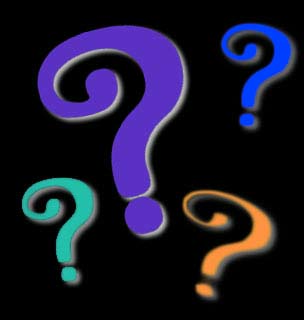 http://i.imgur.com/aliTlT3.jpg
History
I’ve told you about Isaac 
  Newton inventing calculus
				 He called 
				   derivatives
				   “fluxions”
				 Supposedly he 				   invented them 				   in 1666
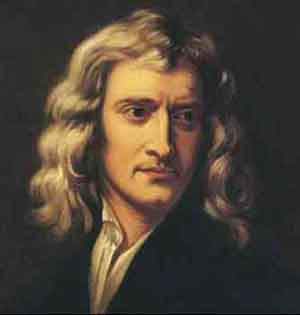 https://en.wikipedia.org/wiki/Isaac_Newton#/media/File:Sir_Isaac_Newton_(1643-1727).jpg
History
Newton wanted to keep fluxions as his secret weapon, so he didn’t publish his methodology
History
Gottfried Wilhelm Leibnitz in 
	1674 also invented calculus
He invented integration
He called it “calculus”
He published his 
results in 1684 so 
everybody could use it
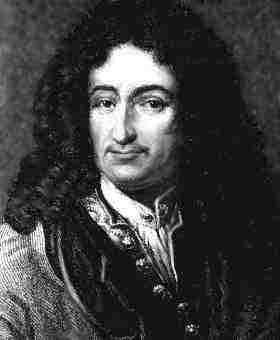 https://www.britannica.com/biography/Gottfried-Wilhelm-Leibniz
History
In 1699, Newton declared that Leibnitz had stolen his idea – sending a spy into Newton’s office to copy his papers on the subject
In 1711, Newton published a document accusing Leibnitz of plagiarism
History
Huge scandal!
History
The British defended Newton
The rest of the world defended 
  Leibnitz
History
Leibnitz died in 1716

Newton died in 1727
History
Since Newton died, there has never been found in his extensive papers any in-depth explanation of his method of “fluxions”
History
But, it is obvious to anyone who reads his works that he was using “fluxions” to do his calculations
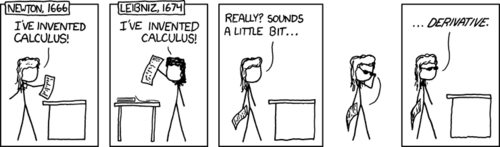 https://4310b1a9-a-b901bdfe-s-sites.googlegroups.com/a/mrhiggins.net/home/projects/who-invented-calculus-newton-or-leibniz/newton_and_leibniz.png?attachauth=ANoY7coGSfEt8Nj60Uke2Bqj4tK_fhJn-46DkH3lB14PEhvRQhHPA7h-IcCA8ZKwROy2h68-YsuYqb0z7rE_AnSHyACT5iAoqKYm1WayRwSE2J_jz1vzFeJ6TCQPFZmzgqcAxZxA-gokACwXX0hJl5VHQEuwt1Wioq_oWdFQI8PTQ34b0kXxkrPvKbYmFXryIoM5fky19oIp-MfDbGHoklHzjIM12pMoqn5pjxZzmU1_ZlvnAEIOvibqRJpzmvxyW68YUhD3haJEqhACwtfD3EqxXVTOTbRrqQ%3D%3D&attredirects=0
History
And, of course – 
y’ was Newton’s notation
dy/dx was Leibnitz’s
Integration
We’ve done integrals of constants, sums and powers

Now, we need sort of a “Chain Rule” for integration
Integration
Suppose we wanted to find:
∫ 5(x3+4)4(3x2) dx
This doesn’t fit any of our rules so far
Integration
Suppose we wanted to find:
∫ 5(x3+4)4(3x2) dx
But… if you are alert and notice that 3x2 is the derivative of x3 
In fact, since it’s the derivative of x3+4 (even better!) you could do a “Chain Rule-like” thing and call x3+4 “u” and 3x2 “du”
Integration
Suppose we wanted to find:
∫ 5(x3+4)4(3x2) dx
x3+4 = u     3x2 dx = du
∫ (5u4) du
Integration
Reverse Chain Rule
Reverse Chain Rule
REVERSE CHAIN RULE
IN-CLASS PROBLEM 1
Find: ∫ 5(x3+4)4(3x2) dx
REVERSE CHAIN RULE
IN-CLASS PROBLEM 1
Find: ∫ 5(x3+4)4(3x2) dx
Step 1: find a part of the integrand that is a derivative of another part
REVERSE CHAIN RULE
IN-CLASS PROBLEM 1
Find: ∫ 5(x3+4)4(3x2) dx
Step 1: find a part of the integrand that is a derivative of another part
u = x3+4 		du = 3x2 dx
REVERSE CHAIN RULE
IN-CLASS PROBLEM 1
Find: ∫ 5(x3+4)4(3x2) dx
Step 1: find a part of the integrand that is a derivative of another part
u = x3+4 		du = 3x2 dx
So, we actually have: ∫ 5u4 du
Use the exponent rule:
What’s “n”?
REVERSE CHAIN RULE
IN-CLASS PROBLEM 1
Find: ∫ 5(x3+4)4(3x2) dx
Step 1: find a part of the integrand that is a derivative of another part
u = x3+4 		du = 3x2 dx
So, we actually have: ∫ 5u4 du
Use the exponent rule:
What’s “n”? 4
REVERSE CHAIN RULE
IN-CLASS PROBLEM 1
REVERSE CHAIN RULE
IN-CLASS PROBLEM 1
REVERSE CHAIN RULE
IN-CLASS PROBLEM 1
REVERSE CHAIN RULE
IN-CLASS PROBLEM 1
Are we done?
REVERSE CHAIN RULE
IN-CLASS PROBLEM 1
Questions?
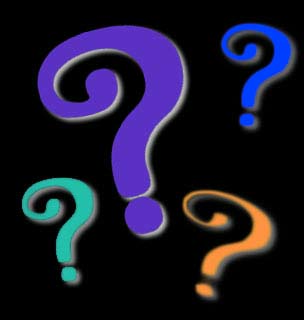 http://i.imgur.com/aliTlT3.jpg
Reverse Chain Rule
The Reverse Chain Rule works for a lot of integrals, but you have to be alert to detect the derivatives
REVERSE CHAIN RULE
IN-CLASS PROBLEM 2
Find: ∫ (x+1)3 dx
Are there any “du”s lurking in this problem?
REVERSE CHAIN RULE
IN-CLASS PROBLEM 2
Find: ∫ (x+1)3 dx
Are there any “du”s lurking in this problem?
u = x+1		du = 1 dx
So we’ve got: ∫ (u)3 du
What’s “n”?
REVERSE CHAIN RULE
IN-CLASS PROBLEM 2
Find: ∫ (x+1)3 dx
Are there any “du”s lurking in this problem?
u = x+1		du = 1 dx
What’s “n”? 3
Find: ∫ (u)3 du = ?
REVERSE CHAIN RULE
IN-CLASS PROBLEM 2
REVERSE CHAIN RULE
IN-CLASS PROBLEM 2
Are we done?
REVERSE CHAIN RULE
IN-CLASS PROBLEM 2
Questions?
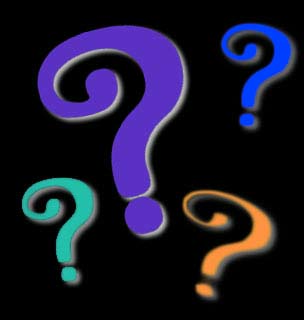 http://i.imgur.com/aliTlT3.jpg
Reverse Chain Rule
The Reverse Chain Rule works for transcendentals, too
REVERSE CHAIN RULE
IN-CLASS PROBLEM 3
Find: ∫ 2x cos(x2) dx
Are there any “du”s lurking in this problem?
REVERSE CHAIN RULE
IN-CLASS PROBLEM 3
REVERSE CHAIN RULE
IN-CLASS PROBLEM 3
Are we done?
REVERSE CHAIN RULE
IN-CLASS PROBLEM 3
Find: ∫ 2x cos(x2) dx
Are there any “du”s lurking in this problem?
u = x2 	 	du = 2x dx
So we have: ∫ cos(u) du
From our list of derivatives, we Find: ∫ cos(u) du = sin(u) + c
Are we done?
REVERSE CHAIN RULE
IN-CLASS PROBLEM 3
Find: ∫ 2x cos(x2) dx
Are there any “du”s lurking in this problem?
u = x2 	 	du = 2x dx
So we have: ∫ cos(u) du
Find: ∫ cos(u) du = sin(u) + c
Find: ∫ 2x cos(x2) dx = sin(x2) + c
Reverse Chain Rule
There is a list of derivatives in your Readings
Questions?
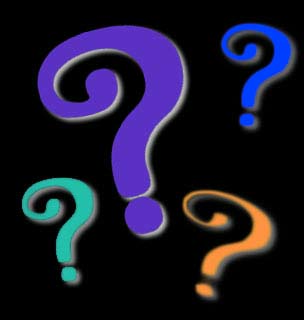 http://i.imgur.com/aliTlT3.jpg
Reverse Chain Rule
This is a very powerful tool for doing integration
But you have to be alert and know your derivatives
Look for exponents
Include stray constants if you can
REVERSE CHAIN RULE
IN-CLASS PROBLEM 4
REVERSE CHAIN RULE
IN-CLASS PROBLEM 4
REVERSE CHAIN RULE
IN-CLASS PROBLEM 4
REVERSE CHAIN RULE
IN-CLASS PROBLEM 4
REVERSE CHAIN RULE
IN-CLASS PROBLEM 4
Questions?
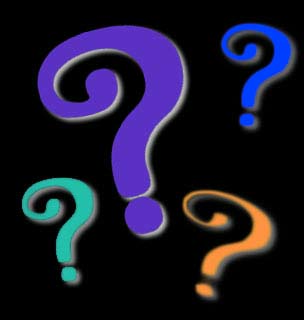 http://i.imgur.com/aliTlT3.jpg
Reverse Chain Rule
Sometimes we are just SO CLOSE to having the right derivative…
Reverse Chain Rule
Sometimes we are just SO CLOSE to having the right derivative…
Sometimes we can fudge to make it so!
REVERSE CHAIN RULE
IN-CLASS PROBLEM 5
Find: ∫ (5x+2)7 dx
REVERSE CHAIN RULE
IN-CLASS PROBLEM 5
Find: ∫ (5x+2)7 dx
If it was: ∫ 5(5x+2)7 dx it would fit the rule!
REVERSE CHAIN RULE
IN-CLASS PROBLEM 5
Find: ∫ (5x+2)7 dx
If it was: ∫ 5(5x+2)7 dx it would fit the rule!
Let’s make it do that!
REVERSE CHAIN RULE
IN-CLASS PROBLEM 5
Find: ∫ (5x+2)7 dx
If it was: ∫ 5(5x+2)7 dx it would fit the rule!
Let’s make it do that!
Find: 1/5 ∫ 5(5x+2)7 dx 
(same problem, now much easier!)
REVERSE CHAIN RULE
IN-CLASS PROBLEM 5
Find: ∫ (5x+2)7 dx
Find: 1/5 ∫ 5(5x+2)7 dx
What’s the u and du?
REVERSE CHAIN RULE
IN-CLASS PROBLEM 5
Find: ∫ (5x+2)7 dx
Find: 1/5 ∫ 5(5x+2)7 dx
What’s the u and du?
u = 5x+2		du = 5 dx
Now we have:
REVERSE CHAIN RULE
IN-CLASS PROBLEM 5
Find: ∫ (5x+2)7 dx
Find: 1/5 ∫ 5(5x+2)7 dx
What’s the u and du?
u = 5x+2		du = 5 dx
Now we have: 1/5 ∫ u7 du
What’s “n?
REVERSE CHAIN RULE
IN-CLASS PROBLEM 5
Find: ∫ (5x+2)7 dx
Find: 1/5 ∫ 5(5x+2)7 dx
What’s the u and du?
u = 5x+2		du = 5 dx
Now we have: 1/5 ∫ u7 du
What’s “n? 7
1/5 ∫u7du =
REVERSE CHAIN RULE
IN-CLASS PROBLEM 5
Are we done?
REVERSE CHAIN RULE
IN-CLASS PROBLEM 5
Questions?
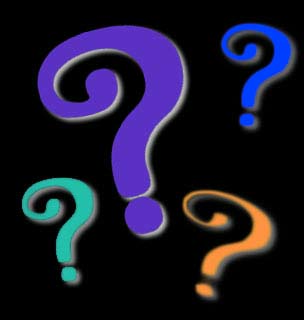 http://i.imgur.com/aliTlT3.jpg
REVERSE CHAIN RULE
IN-CLASS PROBLEM 6
Find: ∫ x/(x2+1) dx
Is there a u and du?
REVERSE CHAIN RULE
IN-CLASS PROBLEM 6
Find: ∫ x/(x2+1) dx
Is there a u and du?
There could be:
Rewrite the problem as:
Find: ½ ∫ 2x/(x2+1) dx
u = x2+1		du = 2x dx
REVERSE CHAIN RULE
IN-CLASS PROBLEM 6
Find: ∫ x/(x2+1) dx
Find: ½ ∫ 2x/(x2+1) dx
u = x2+1		du = 2x dx
Find: ½ ∫ 1/u du
And rewrite it for convenience:
Find: ½ ∫ u-1 du
Now it looks more familiar!
REVERSE CHAIN RULE
IN-CLASS PROBLEM 6
Find: ∫ x/(x2+1) dx
Find: ½ ∫ 2x/(x2+1) dx
u = x2+1		du = 2x dx
Find: ½ ∫ u-1 du
What’s “n”?
REVERSE CHAIN RULE
IN-CLASS PROBLEM 6
Find: ∫ x/(x2+1) dx
Find: ½ ∫ 2x/(x2+1) dx
u = x2+1		du = 2x dx
What’s “n”? -1
Find: ½ ∫ u-1 du
REVERSE CHAIN RULE
IN-CLASS PROBLEM 6
REVERSE CHAIN RULE
IN-CLASS PROBLEM 6
REVERSE CHAIN RULE
IN-CLASS PROBLEM 6
Does it?
REVERSE CHAIN RULE
IN-CLASS PROBLEM 6
Are we done?
REVERSE CHAIN RULE
IN-CLASS PROBLEM 6
Find: ∫ x/(x2+1) dx
Find: ½ ∫ 2x/(x2+1) dx
u = x2+1		du = 2x dx

So: ½ ∫ 1/u du = ½ ln u + c
				  = ½ ln (x2+1) + c
Questions?
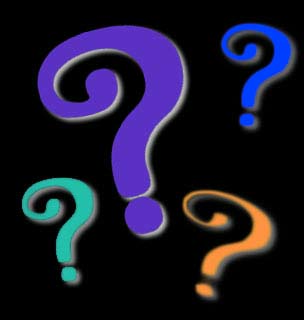 http://i.imgur.com/aliTlT3.jpg
Reverse Chain Rule
Again, if you have a value, you can get rid of the “+ c”
REVERSE CHAIN RULE
IN-CLASS PROBLEM 7
The variability over time of power in a circuit is modeled: 
dP/dt = 4(t2+5t-10)3(2t+5) watts/sec. It is observed that P=2 watts when t=0. Find a formula for P.
REVERSE CHAIN RULE
IN-CLASS PROBLEM 7
The variability over time of power in a circuit is modeled: 
dP/dt = 4(t2+5t-10)3(2t+5) watts/sec. It is observed that P=2 watts when t=0. Find a formula for P.
To find P, do you need an integral?
REVERSE CHAIN RULE
IN-CLASS PROBLEM 7
The variability over time of power in a circuit is modeled: 
dP/dt = 4(t2+5t-10)3(2t+5) watts/sec. It is observed that P=2 watts when t=0. Find a formula for P.
To find P, do you need an integral? Yep:
REVERSE CHAIN RULE
IN-CLASS PROBLEM 7
dP/dt = 4(t2+5t-10)3(2t+5) 
dP = 4(t2+5t-10)3(2t+5) dt
∫dP = ∫4(t2+5t-10)3(2t+5) dt
∫1dP = ∫4(t2+5t-10)3(2t+5) dt
	P = ∫4(t2+5t-10)3(2t+5) dt
REVERSE CHAIN RULE
IN-CLASS PROBLEM 7
The variability over time of power in a circuit is modeled: 
dP/dt = 4(t2+5t-10)3(2t+5) watts/sec. It is observed that P=2 watts when t=0. Find a formula for P.
P=∫4(t2+5t-10)3(2t+5) dt 
Is there a “du”?
REVERSE CHAIN RULE
IN-CLASS PROBLEM 7
The variability over time of power in a circuit is modeled: 
dP/dt = 4(t2+5t-10)3(2t+5) watts/sec. It is observed that P=2 watts when t=0. Find a formula for P.
P=∫4(t2+5t-10)3(2t+5) dt 
Is there a “du”?
u = t2+5t-10 		du = (2t+5) dt
REVERSE CHAIN RULE
IN-CLASS PROBLEM 7
The variability over time of power in a circuit is modeled: 
dP/dt = 4(t2+5t-10)3(2t+5) watts/sec. It is observed that P=2 watts when t=0. Find a formula for P.
P=∫4(t2+5t-10)3(2t+5) dt 
u = t2+5t-10 		du = (2t+5) dt
So it’s: P=4∫(u)3du  What’s “n”?
REVERSE CHAIN RULE
IN-CLASS PROBLEM 7
The variability over time of power in a circuit is modeled: 
dP/dt = 4(t2+5t-10)3(2t+5) watts/sec. It is observed that P=2 watts when t=0. Find a formula for P.
u = t2+5t-10 		du = (2t+5) dt
So it’s: P=4∫(u)3du  What’s “n”? 3
Find: P=4∫(u)3du
REVERSE CHAIN RULE
IN-CLASS PROBLEM 7
REVERSE CHAIN RULE
IN-CLASS PROBLEM 7
Are we done?
REVERSE CHAIN RULE
IN-CLASS PROBLEM 7
Are we done?
REVERSE CHAIN RULE
IN-CLASS PROBLEM 7
The variability over time of power in a circuit is modeled: 
dP/dt = 4(t2+5t-10)3(2t+5) watts/sec. It is observed that P=2 watts when t=0. Find a formula for P.
P = (t2+5t-10)4 + c
We have info to get rid of the 
“+ c”. Plug it into the formula.
REVERSE CHAIN RULE
IN-CLASS PROBLEM 7
The variability over time of power in a circuit is modeled: 
dP/dt = 4(t2+5t-10)3(2t+5) watts/sec. It is observed that P=2 watts when t=0. Find a formula for P.
P = (t2+5t-10)4 + c
2 = (02+5(0)-10)4 + c
Solve for “c”
REVERSE CHAIN RULE
IN-CLASS PROBLEM 7
The variability over time of power in a circuit is modeled: 
dP/dt = 4(t2+5t-10)3(2t+5) watts/sec. It is observed that P=2 watts when t=0. Find a formula for P.
P = (t2+5t-10)4 + c
2 = (02+5(0)-10)4 + c
2 = 10000 + c    so c = -9998
REVERSE CHAIN RULE
IN-CLASS PROBLEM 7
The variability over time of power in a circuit is modeled: 
dP/dt = 4(t2+5t-10)3(2t+5) watts/sec. It is observed that P=2 watts when t=0. Find a formula for P.
P = (t2+5t-10)4 - 9998
REVERSE CHAIN RULE
IN-CLASS PROBLEM 8
Find the value of P when t=6.

P = (t2+5t-10)4 - 9998
REVERSE CHAIN RULE
IN-CLASS PROBLEM 8
Find the value of P when t=6.

P = (t2+5t-10)4 - 9998
P = (62+5(6)-10)4 - 9998
REVERSE CHAIN RULE
IN-CLASS PROBLEM 8
Find the value of P when t=6.

P = (t2+5t-10)4 - 9998
P = (62+5(6)-10)4 – 9998
   = 9,824,498
Are we done?
REVERSE CHAIN RULE
IN-CLASS PROBLEM 8
Find the value of P when t=6.

P = (t2+5t-10)4 - 9998
P = (62+5(6)-10)4 – 9998
   = 9,824,498 watts
REVERSE CHAIN RULE
IN-CLASS PROBLEM 9
Is the formula for P indefinite or definite?
REVERSE CHAIN RULE
IN-CLASS PROBLEM 9
Is the formula for P indefinite or definite?
“Antidifferentiation”
Professor Valdez Gant video
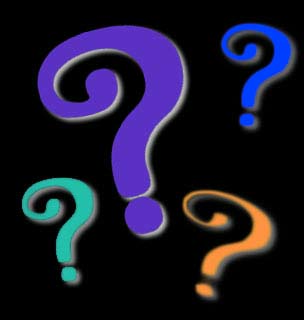 Questions?
http://i.imgur.com/aliTlT3.jpg
Summary
Today we covered:
	Review of antiderivatives and 
		integration
	Reverse Chain Rule
You Survived!
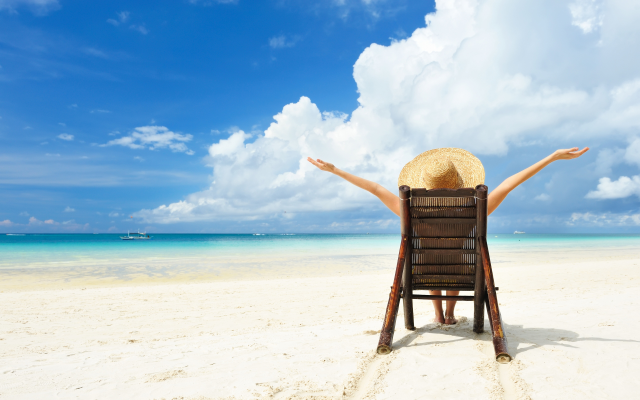 www.playbuzz.com